الجامعة المستنصريةكلية التربية الاساسيةقسم الجغرافية طرائق تدريس الجغرافية /المرحلة الرابعة
التخطيط

الدكتور ياس خضر احمد الكسار
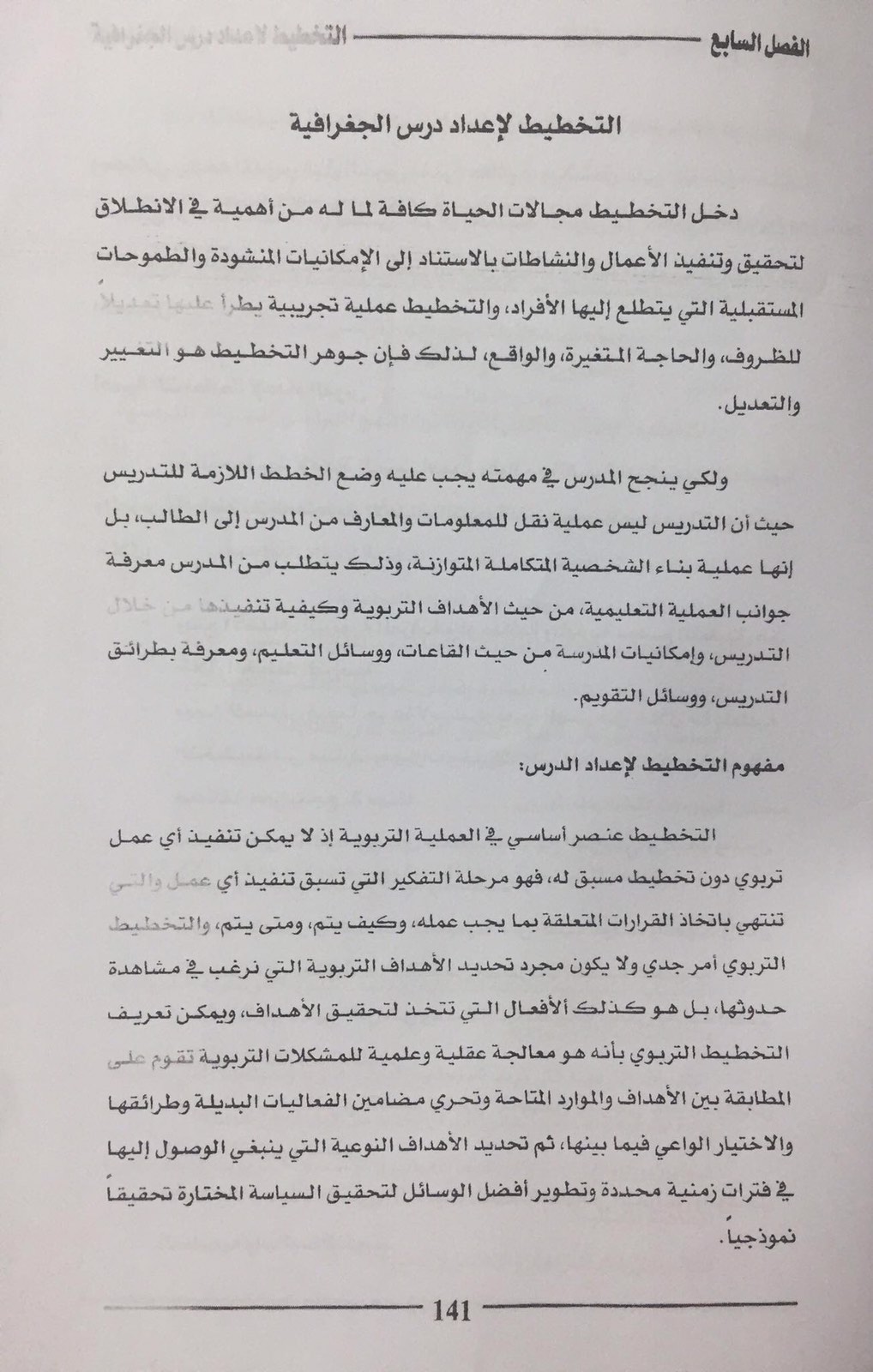 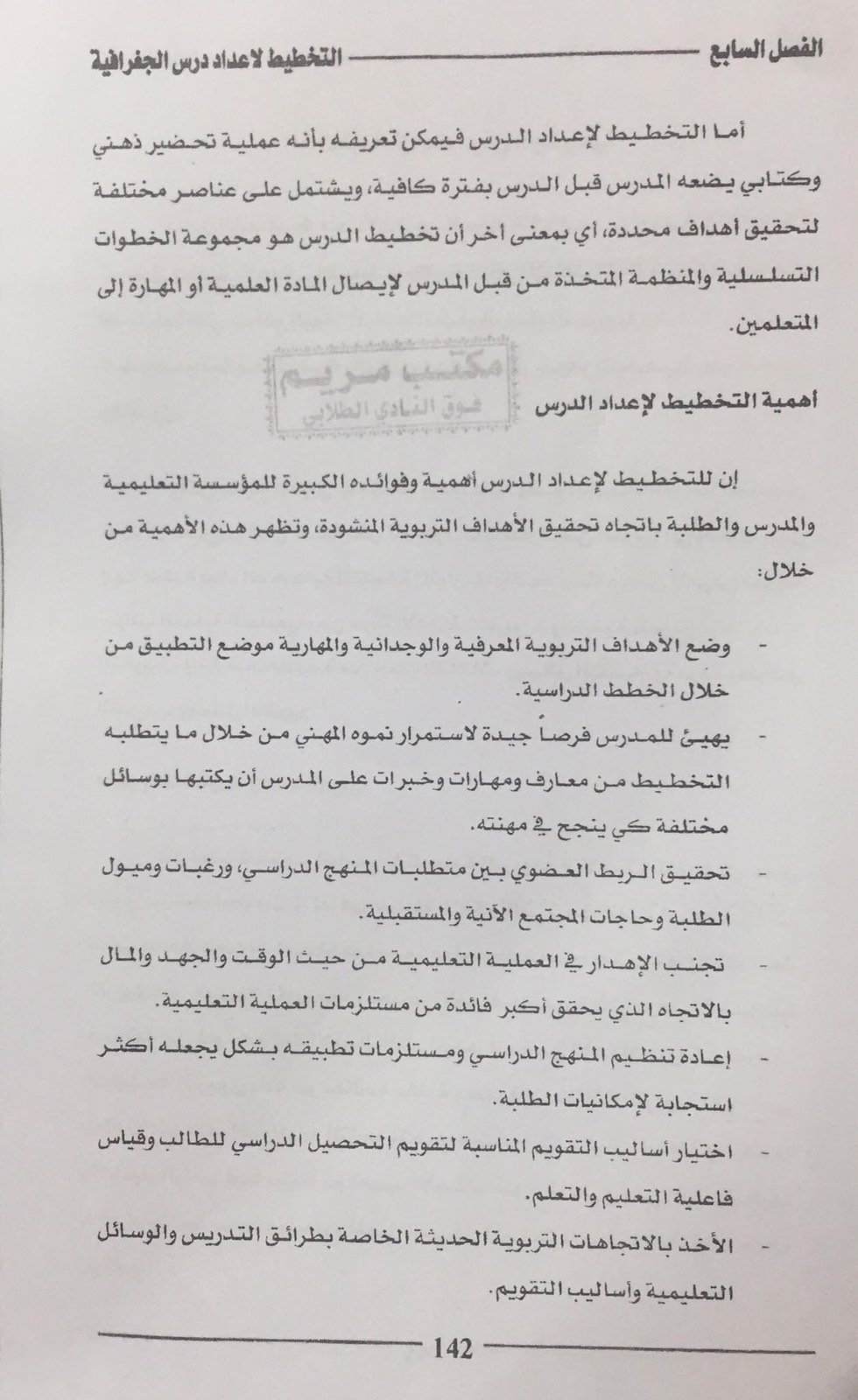 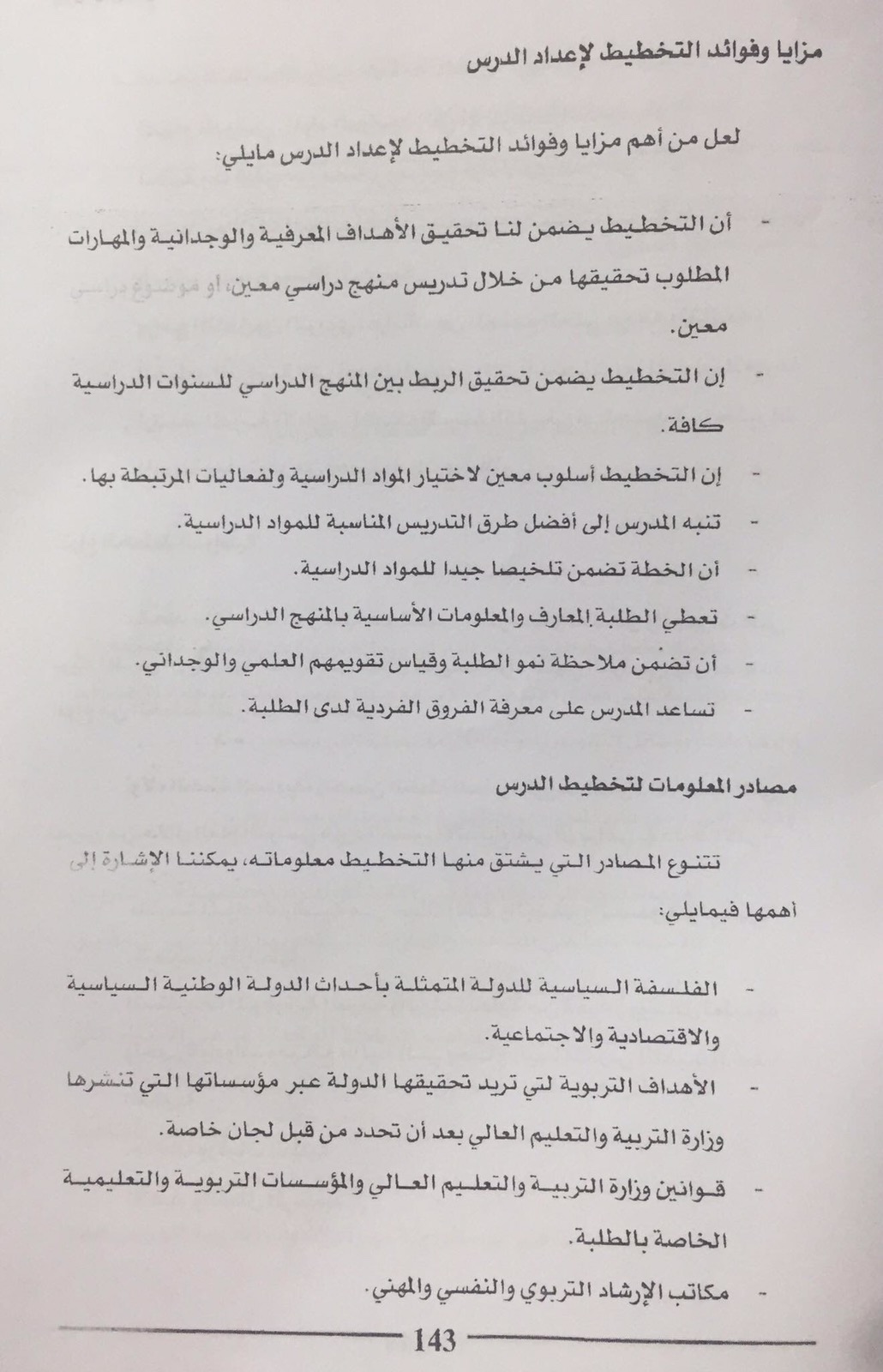 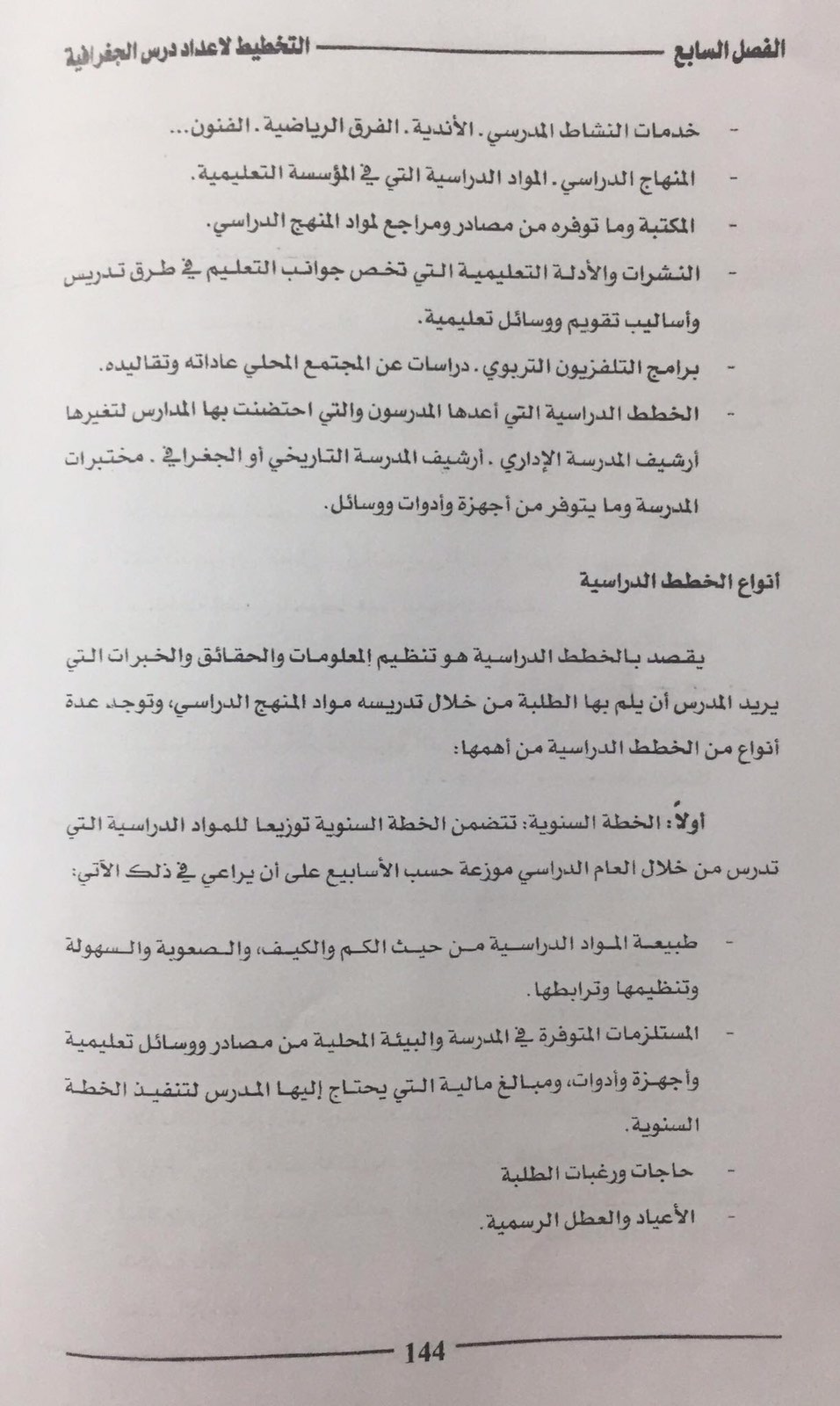 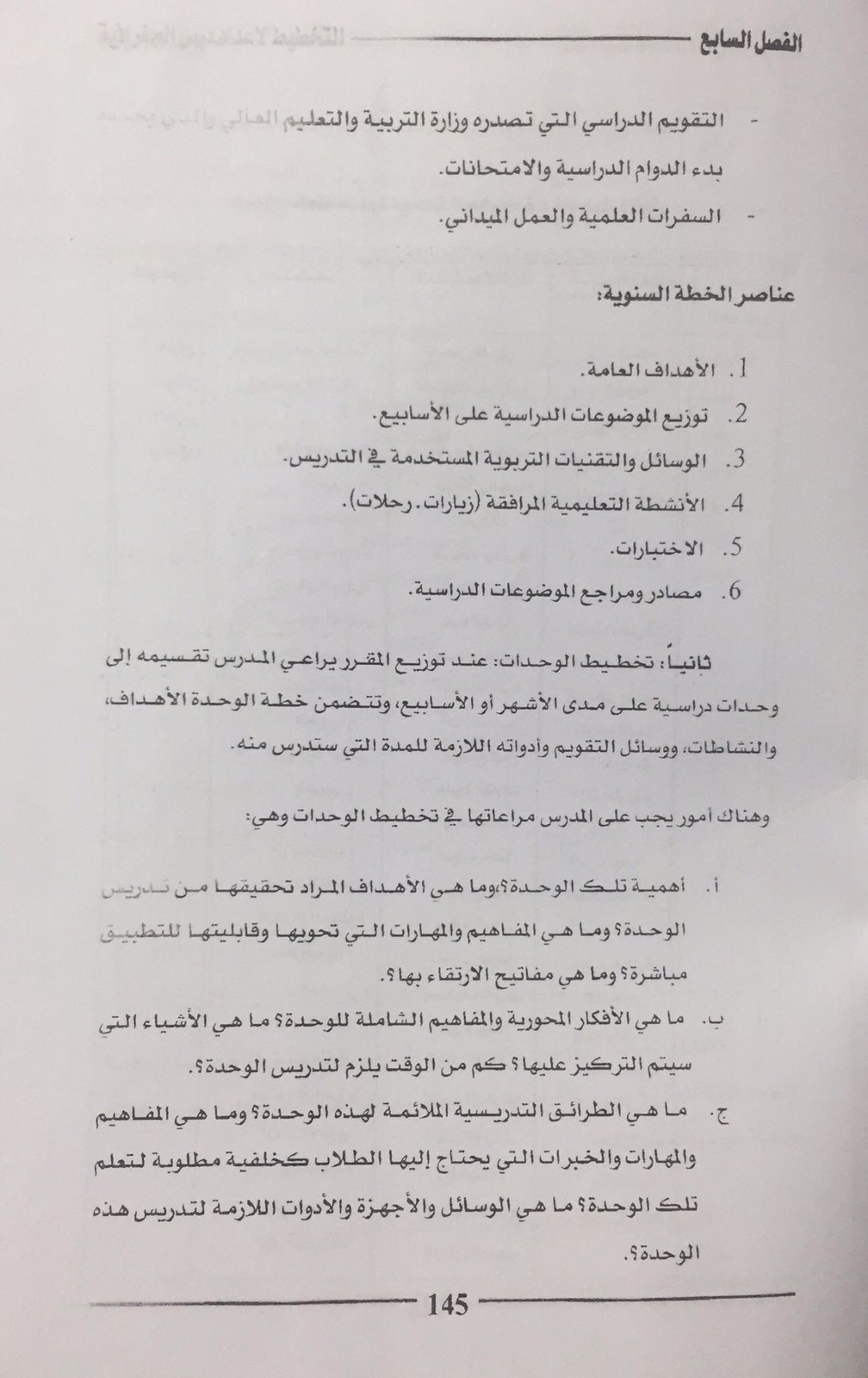 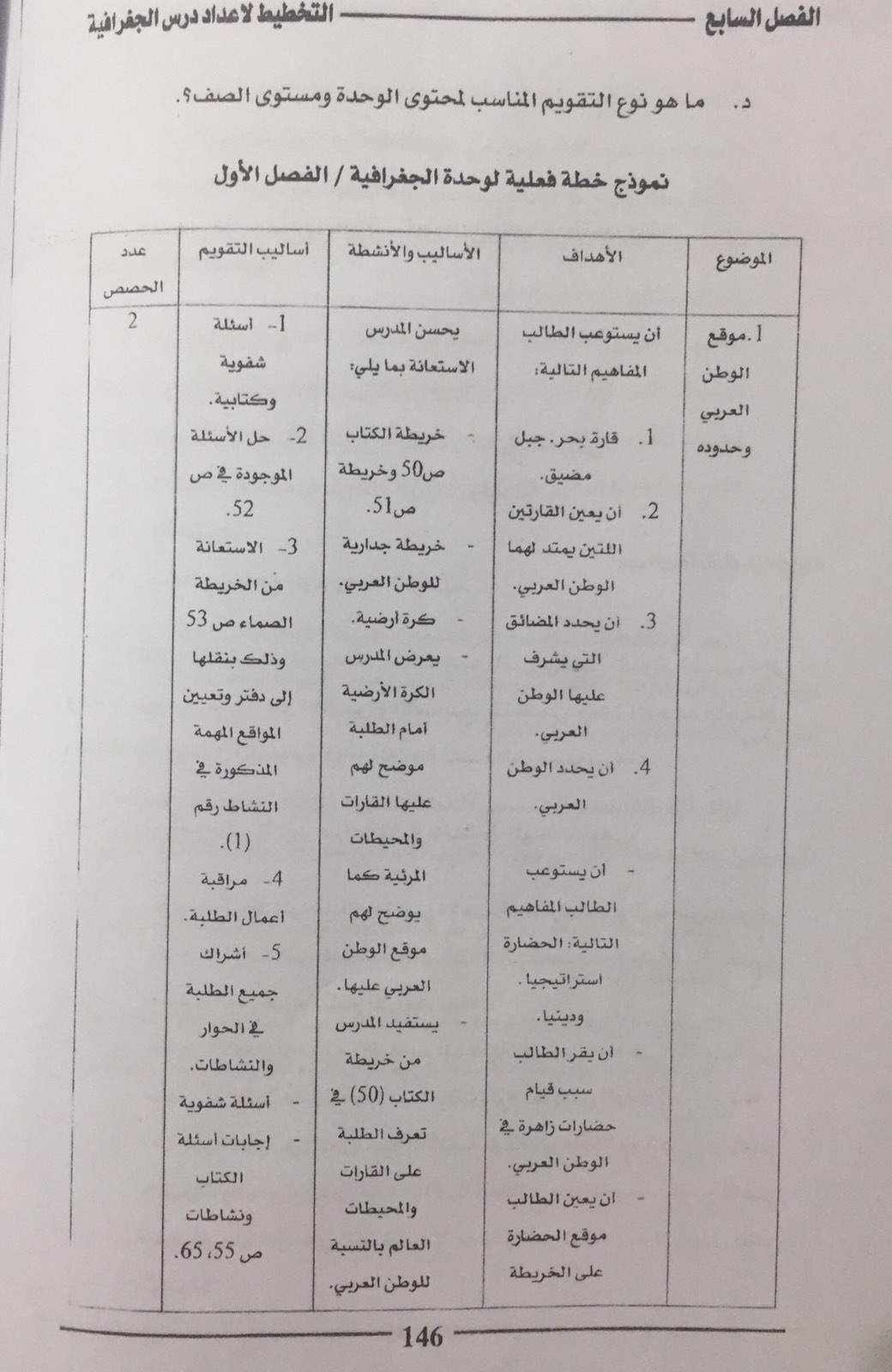 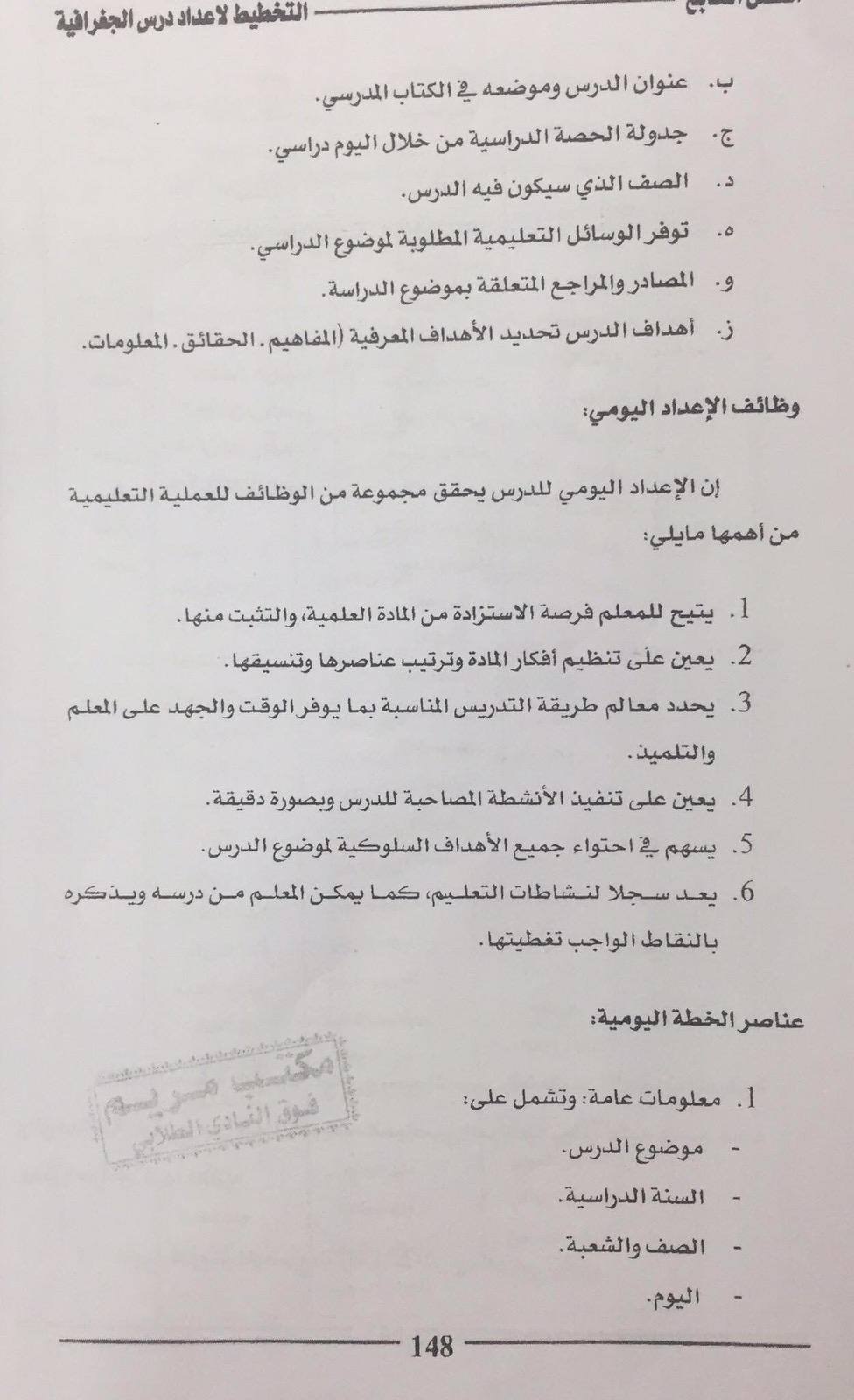 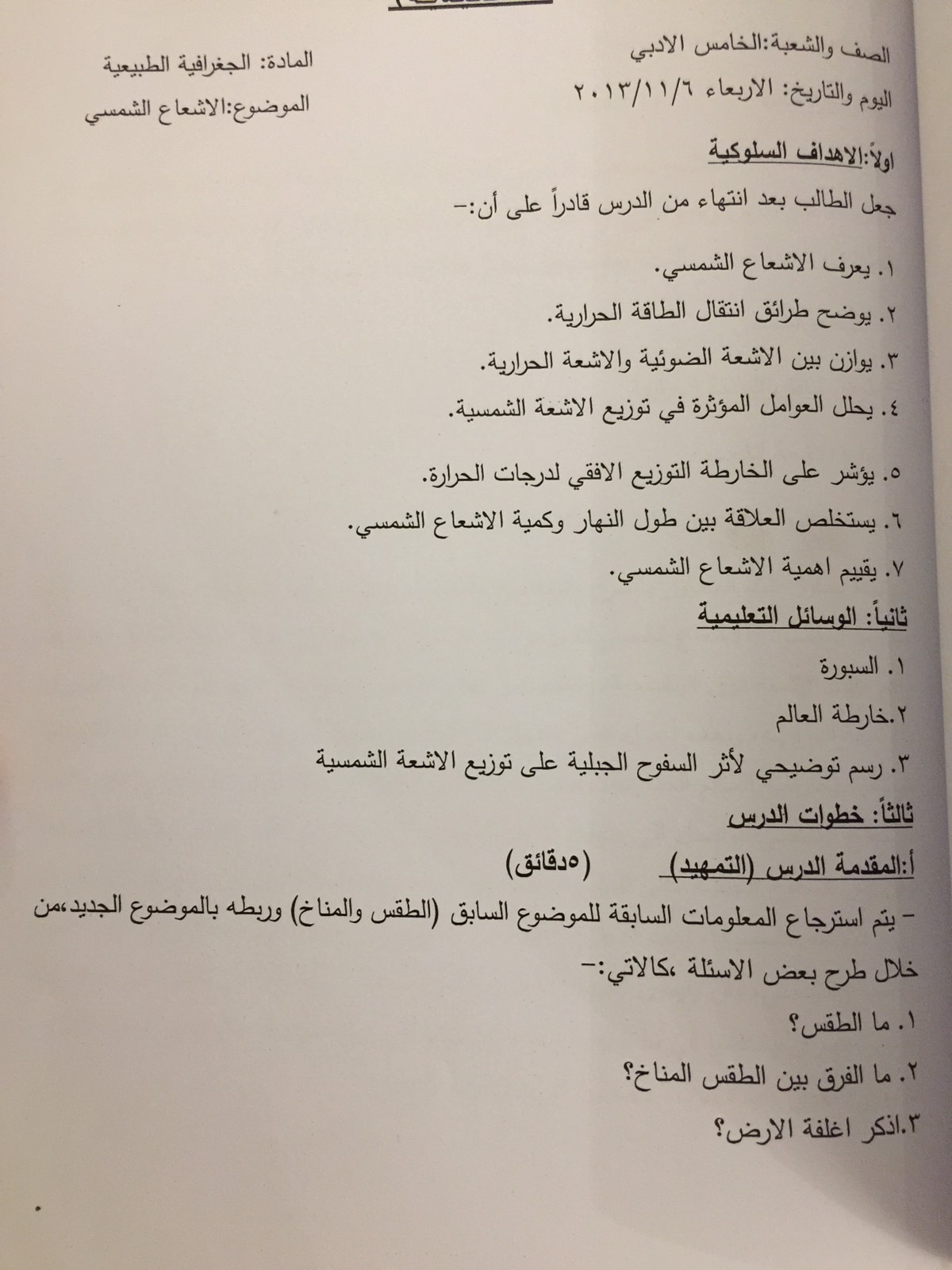 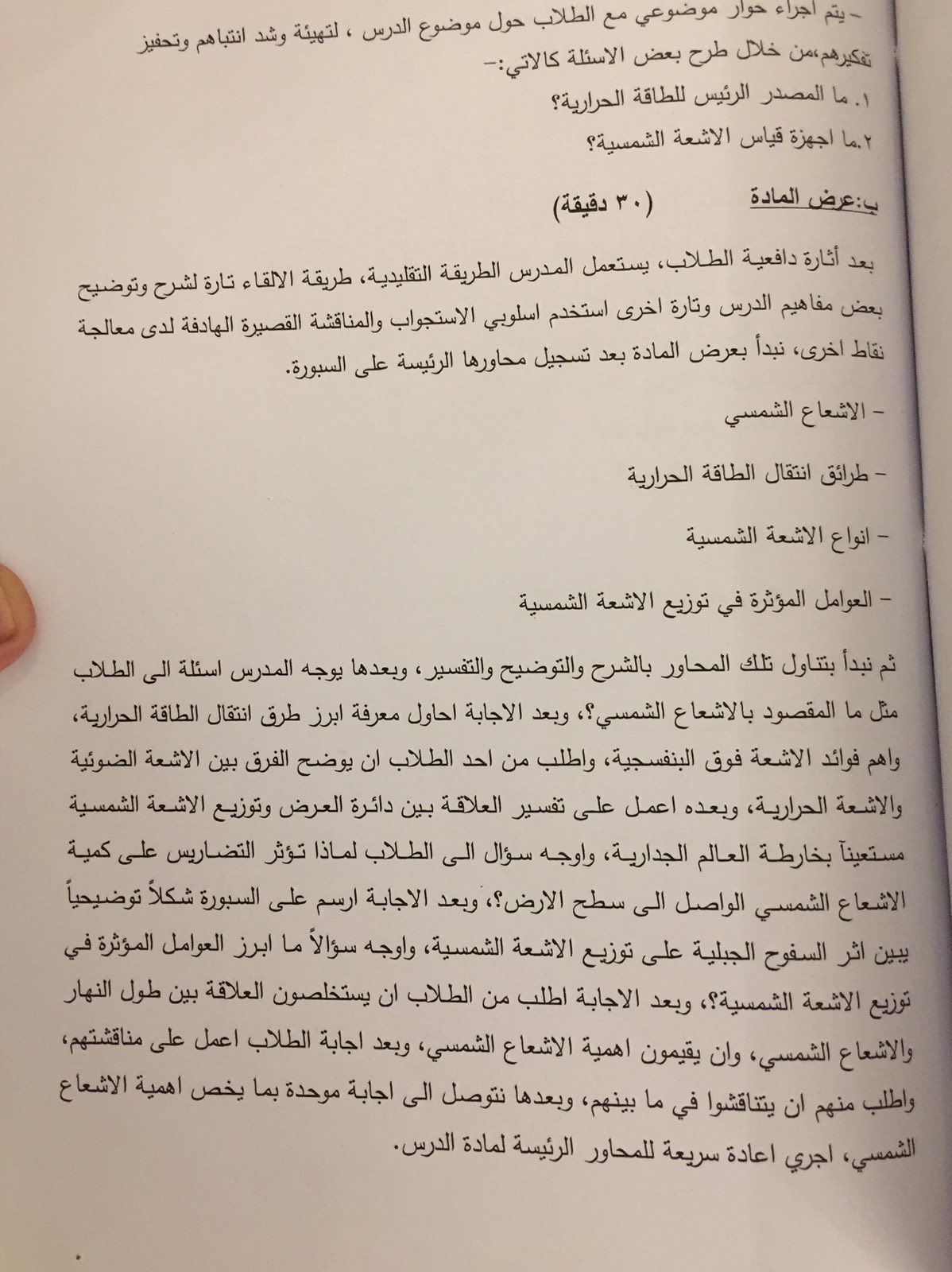 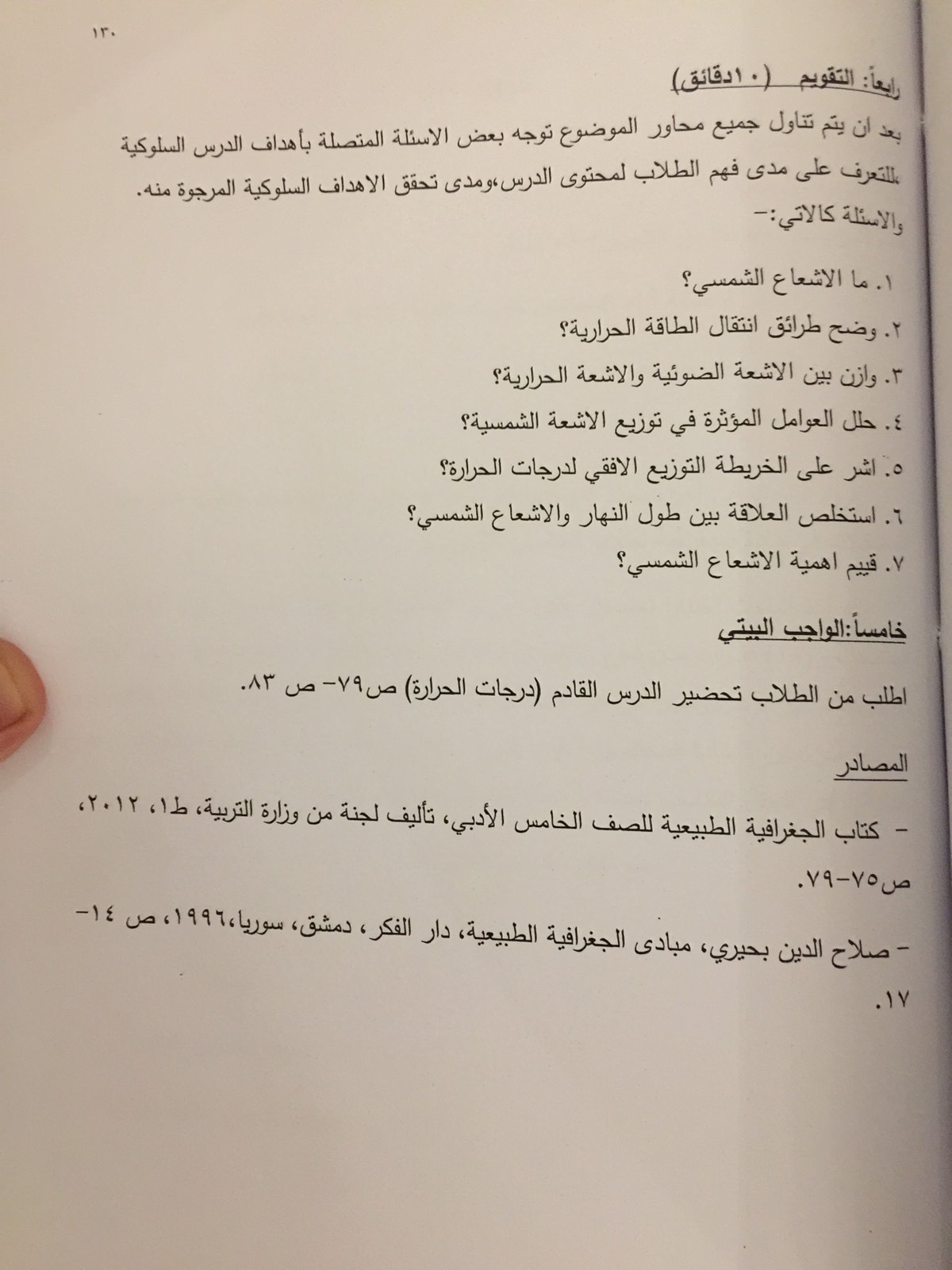 شكرا لحسن اصغائكم